ПРОЕКТпо технологии: «Подарок своими руками»
Подготовила: 
ученица 7«А» класса
Малюгина Полина
.
Проблемная ситуация
Скоро в нашей семье праздник – день рождения моей любимой бабушки. Мне хочется ей подарить что-нибудь необычное, чего не купишь в магазине. Я знаю, что она очень любит зайчиков. Может быть, подарить ей зайчика, сделанную своими руками?
Задачи проекта
Моя задача – разработать и изготовить подарок ко дню рождения моей бабушки.
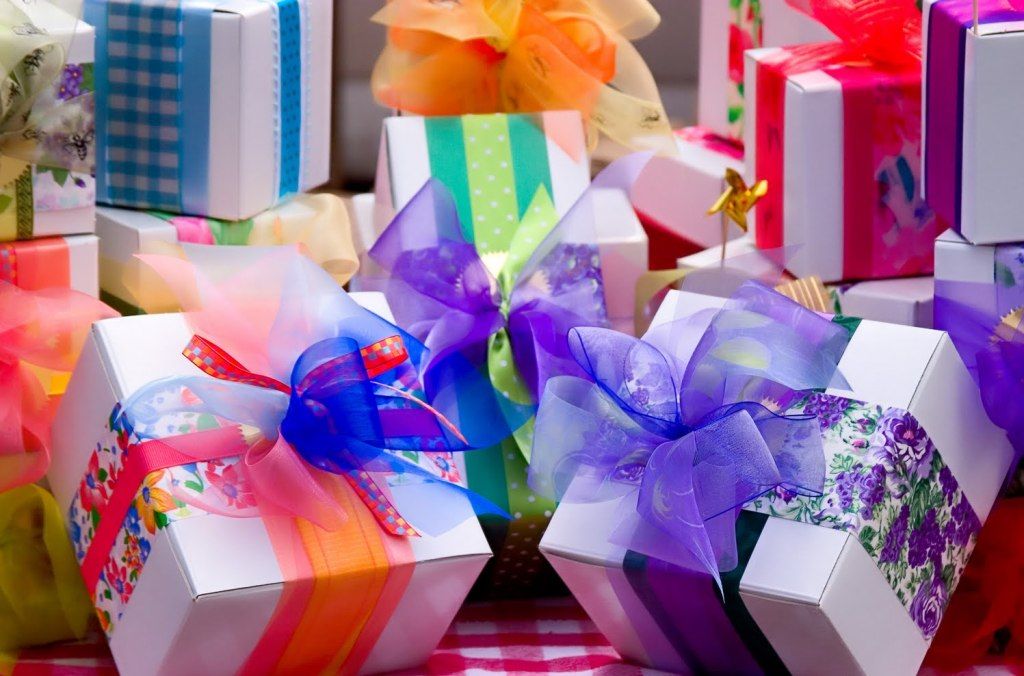 Исследование
Свой день рождения пожилые люди особо ждут, ведь это повод пообщаться со своими родными. Подарком бабушке на день рождения должна быть вещь красивая и непременно функциональная, так как пожилые люди обычно ждут полезных подарков. Чтобы найти подсказку, почерпнуть идеи, я набрала в поисковой системе Интернета ключевые слова «подарок бабушке».
    Из различных сайтов я почерпнула такие идеи подарка:
рамка с фотографиями;
книга по вязанию, набор спиц и натуральная пряжа, ведь бабушка увлекается рукоделием;
цветок в горшке – бабушка занимается разведением комнатных растений.
    Но это подарки от всей семьи, а я должна подарить пусть небольшую вещицу, но сделанную своими руками.
Требования (критерии) к изделию
1. Доступная технология изготовления.
2. Доступные инструменты и материалы.
3. Небольшой расход материалов.
4. Доступные для моей семьи по стоимости материалы.
5. Быстрое в изготовлении.
6. Необходимость в быту.
7. Соответствующее вкусу и потребностям пользователя.
Первоначальны идеи
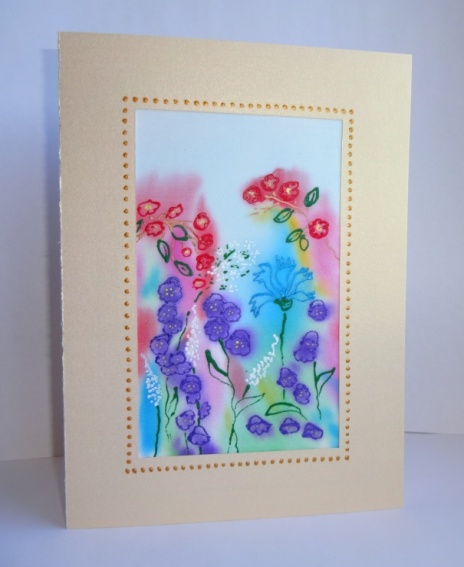 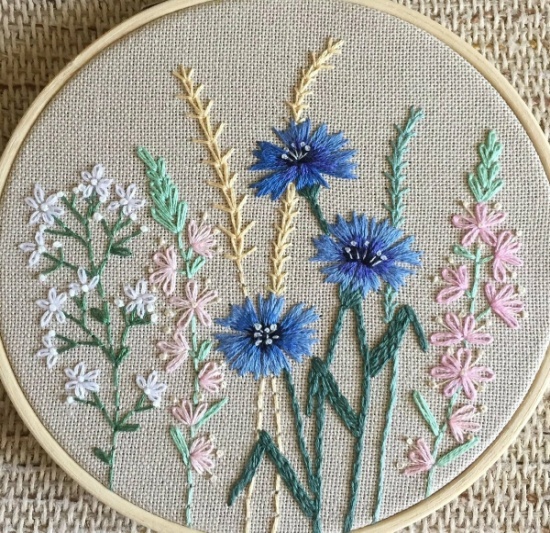 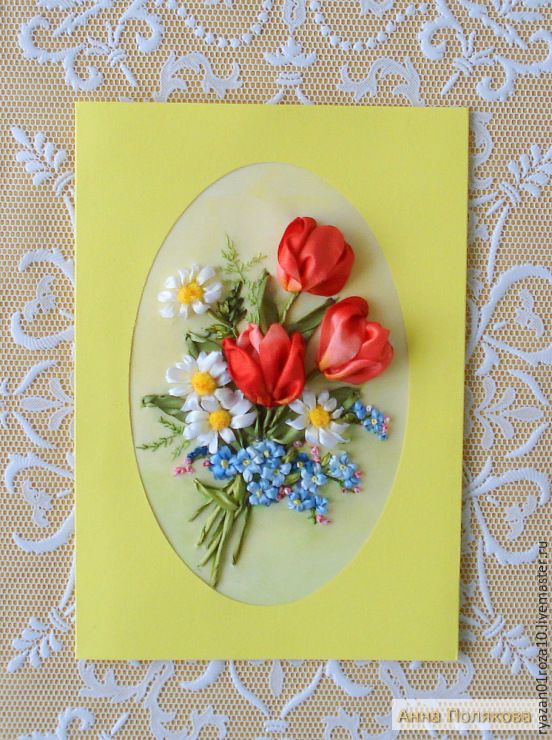 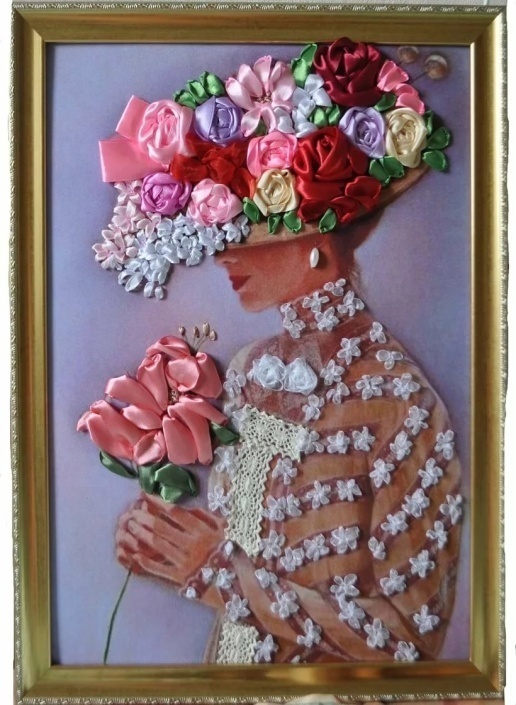 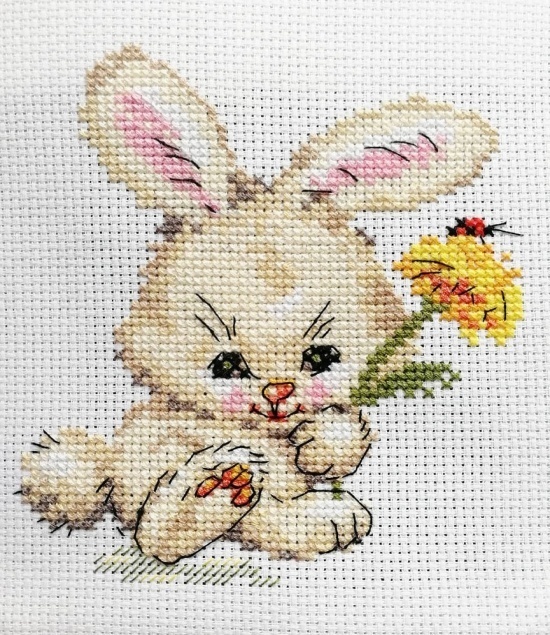 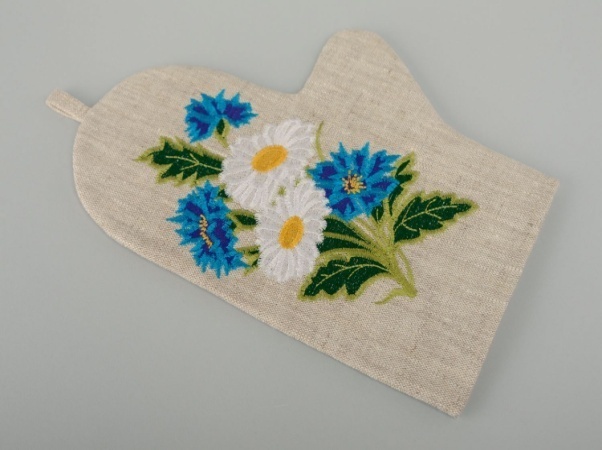 Выбор лучшего варианта
Вывод: подытожив результаты, я решила сделать зайчика. 
Мне нужно решить несколько проблем.
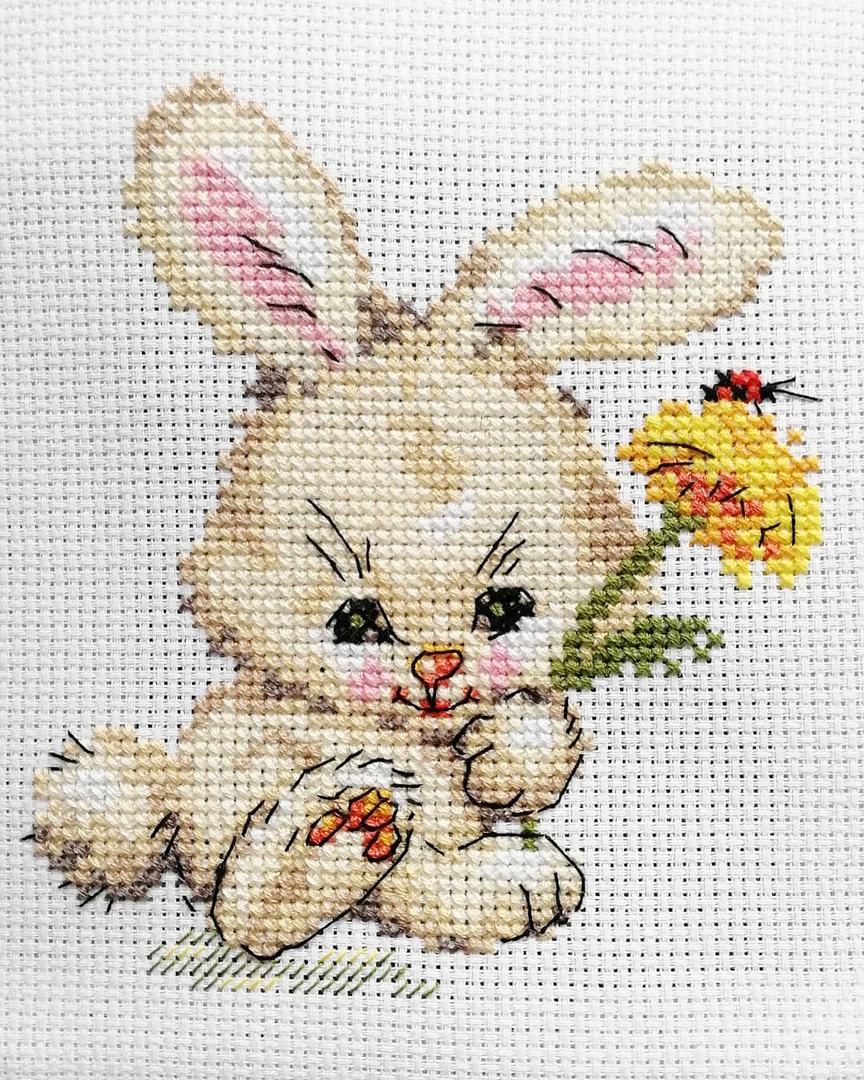 Какой техникой вышивать?
Вывод: выбираю крест, потому что мне понравилась эта техника. Я знаю, что бабушка в молодости тоже увлекалась крестом.
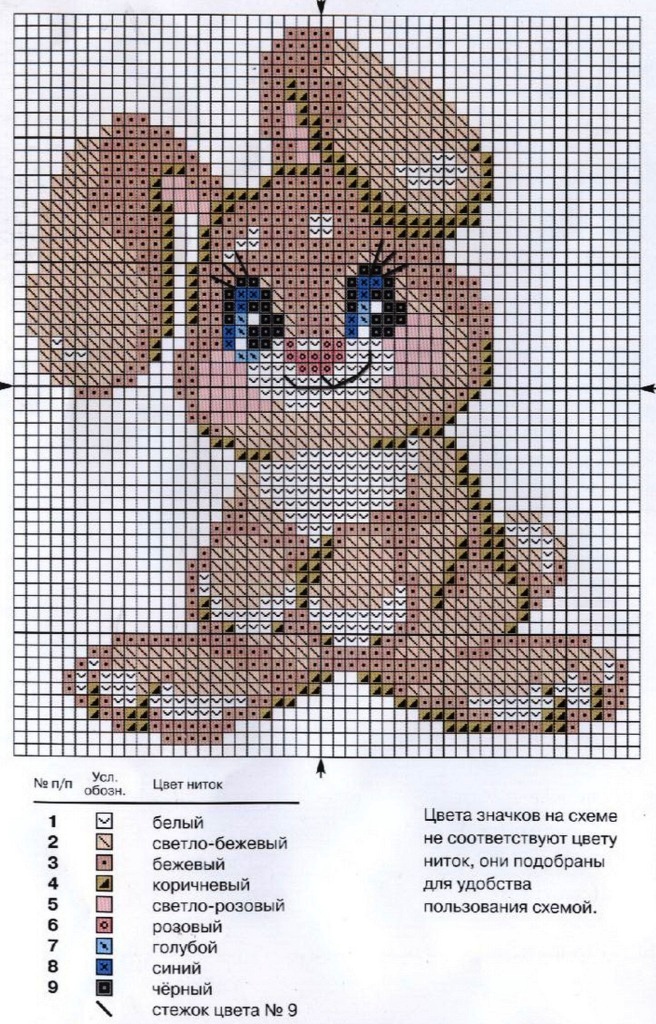 Выбор ткани для вышивки
Вывод: выбираю канву (по ней легко вышивать крестом).
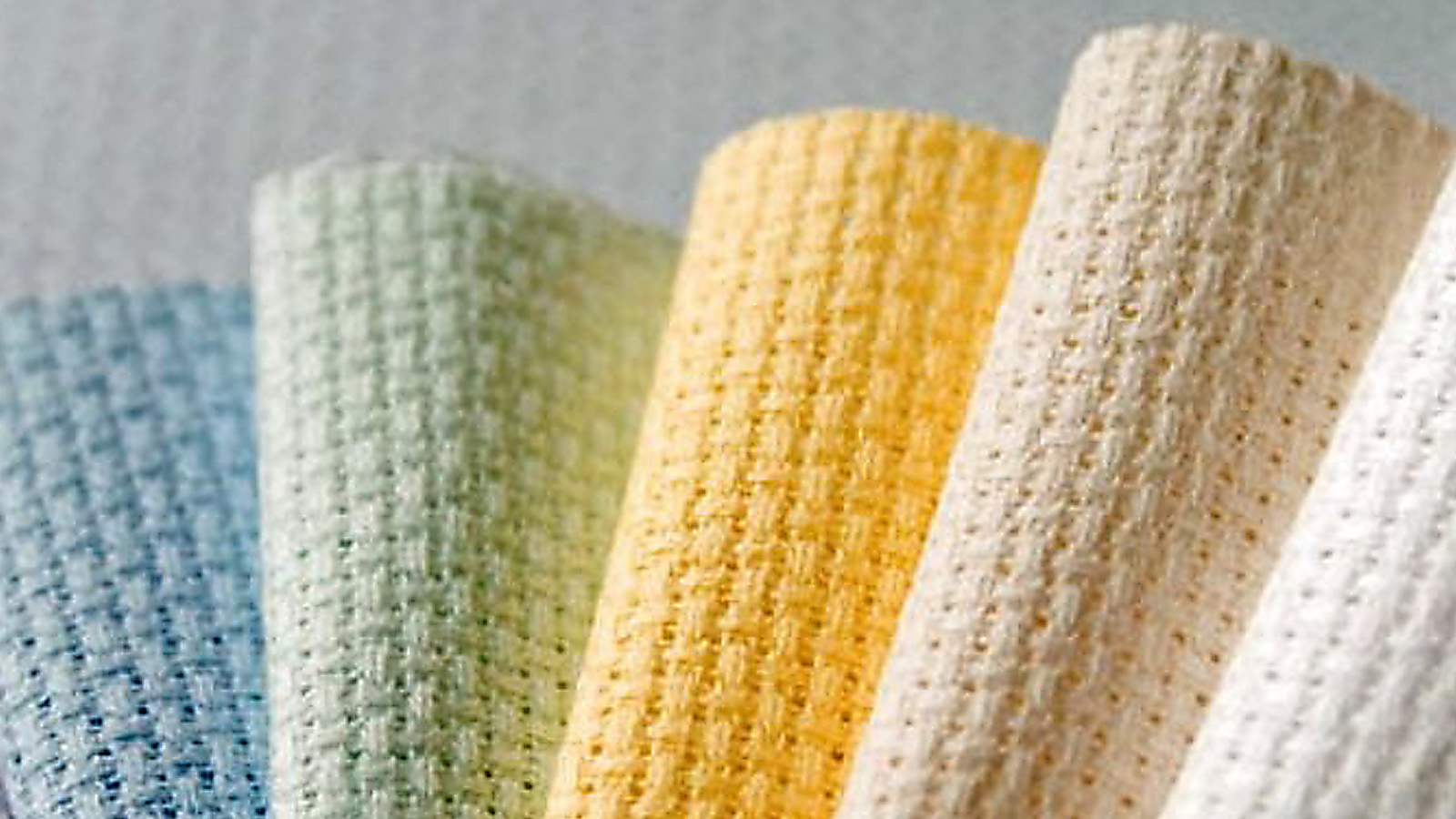 Выбор цвета ткани
Вывод:  мне понадобятся нитки мулине.
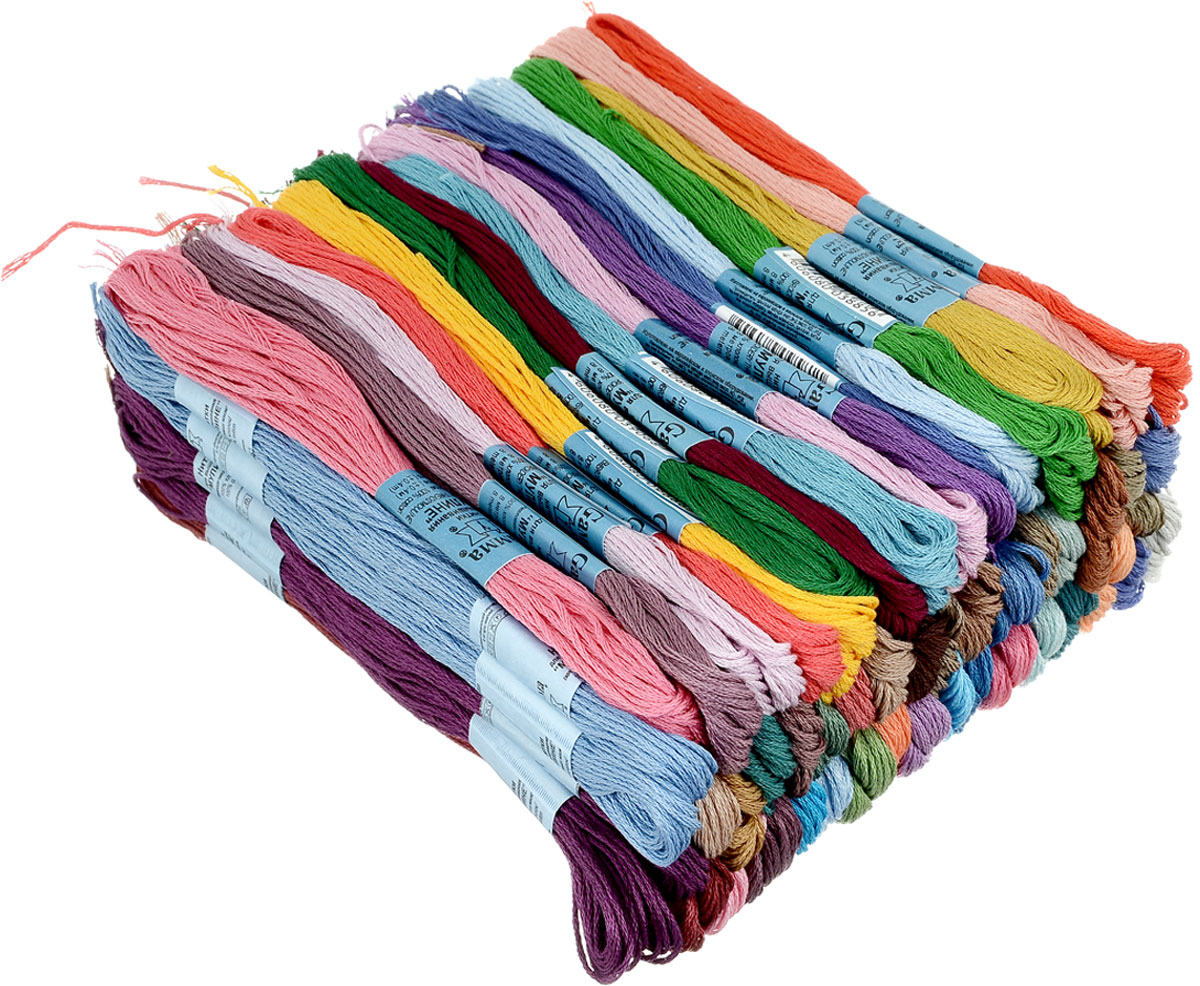 Расчёт затрат на изготовление (цены условные)
Соответствие  изделия разработанным требованиям
1. Технология изготовления доступная.
2. Инструменты и материалы доступные.
3. Расход материалов небольшой.
4. Материалы доступны по стоимости.
5. Соответствует вкусу и потребностям бабушки.
Самооценка и оценка
Источники информации, использованные при выполнении проекта
1. Учебник «Технология. Технологии ведения дома» для учащихся 7 класса.
2. Интернет-ресурсы.